Ресурсы социальных наук для интерпретации эмпирических данных (на примере первых данных НУГа)
Проф. Радина Н.К.
Преамбула
Три карты, три карты…
«Добро пожаловать в пустыню реальности» О критериях «полезности» научного знания
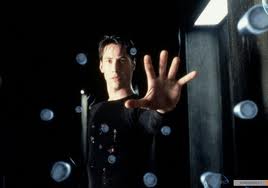 Теоретическая база исследования
Основные
(теории, описывающие властные отношения)
Отношения в группе  - А.В.Петровский;
«Психика»/отношения власти (М.Фуко, Дж.Батлер)
Помогающие
(различные теории, описывающие властные отношения в разных группах)
1) Гендерные теории;
2) Теории, объясняющие специфику социальных отношений в контексте возрастной социализации.
Причина для проведения семинара
Инфо для гуманитариев: Факторный анализ (factor analysis) представляет собой группу методов, используемых для сокращения числа переменных и их обобщения. Фактор (factor) – латентная переменная, конструируемая таким образом,  чтобы  можно  было  объяснить  корреляцию  между набором имеющихся переменных.
Инфо для IT-шников: Первый  критерий (критерий  Кайзера)  сохраняет  иногда  слишком  много  факторов,  в  то время  как  второй (критерий  каменистой  осыпи)  –  слишком  мало;  однако  оба  критерия  вполне хороши  при  нормальных  условиях,  когда  имеется  относительно  небольшое  число  факторов  и много  переменных.  Обычно  исследуется  несколько  решений  с  бóльшим  или  меньшим  числом факторов, и затем выбирается одно, наиболее интерпретируемое. 
Результаты  факторного  анализа  будут  успешными,  если  удается  дать  содержательную интерпретацию  выявленных  факторов,  исходя  из  смысла  показателей,  которые  их  характеризуют.
Факторный анализ: мужчины
Факторный анализ: женщины
Спасибо за внимание
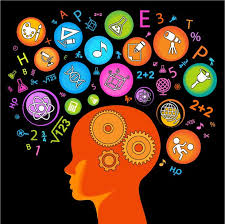